2019 Theme: 
“Bible Basics…
Where Life Meets God”
“Male and Female He Created Them”
(Genesis 1:26-28)

January 13, 2019
Bible Basics…Where Life Meets God!
“Male and Female He Created Them” (Genesis 1:26-28)
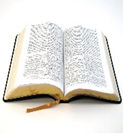 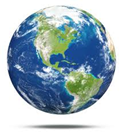 1. Powerfully made Male and Female

Whether male or female, every person is created in His image and after His likeness (Gen. 1:26-27). It’s Powerful!
Whether male or female, God offers every person the Gospel for salvation from sins (Mark 16:15-16).  No discrimination! 
Whether male or female, every Christian may know the love of Christ and be filled with the fulness of God (Eph. 3:19). It’s Powerful!
Whether male or female, every Christian can abundantly bear the fruit of the Spirit (Gal. 5:22-25). It’s Powerful!
Whether male or female, every Christian can glorify God (Matt. 5:16). It’s Powerful!
Whether male or female, God promises every Christian an eternal inheritance with Him (Gal. 3:28-29)
Bible Basics…Where Life Meets God!
“Male and Female He Created Them” (Genesis 1:26-28)
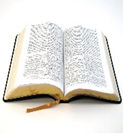 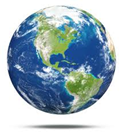 2. My Identity: Is it Male or Female?

Male-Female is determined at conception: unborn Samson (Judges 13:3); Jesus (Luke 1:31); John the Baptist (Luke 1:36)
Male-Female is announced at birth.  All three mothers, Hannah, Mary, & Elizabeth brought forth “a son!”  Biology revealed the sex.
Male-Female is nurtured in childhood and adulthood; to fulfill distinct roles (Titus 2:1-8)
All references to family relationships are male-female; such as fathers-mothers, sons-daughters, brothers-sisters.
The relationship of God and His people is expressed as male-female:  God-Israel,  Christ-church/groom-bride
Bible Basics…Where Life Meets God!
“Male and Female He Created Them” (Genesis 1:26-28)
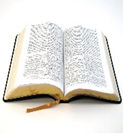 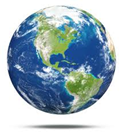 3. My Identity: is there a Problem?

Parents refused to identify their newborn as either male or female.  They do not want the child to be restricted from being a whole or complete person by 2 boxes. (2017 B.C. Canada)
Campaigners in the UK have called for British passports to be allowed to include a third gender for people who do not identify as male or female. (2017)
Parents demand, and win in court, for their 1st grade boy to use the girl’s restroom (2013 Eagle Elementary, Fountain, CO)
Coloradans who don’t identify as simply male or female are able to choose a third sex option on their driver’s license or identification card. The Department of Revenue announced that residents will have three options – M (male), F (female), and X  (November 30, 2018)
Bible Basics…Where Life Meets God!
“Male and Female He Created Them” (Genesis 1:26-28)
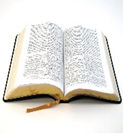 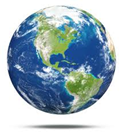 4. Reasons for an alternate gender identity

Dislike self as born, want something different (Gen. 1:31 “very good”)
Empowerment (1st Cor. 11:11-12; Ruth 4:15; Gal. 4:4)
Looks or entertainment
Peer pressure, trendy
Thinking God or others got it wrong.  “I’m a mistake”
Trying to be inventive, original, or just different
Other reasons?
Bible Basics…Where Life Meets God!
“Male and Female He Created Them” (Genesis 1:26-28)
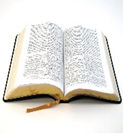 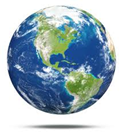 5. What Difference Does It Make?

It’s not just a matter of what I like. It’s not a hang-up I have, intolerance, not something I need to learn to deal with.
The alternate-gender person is lost in an identity crisis.  They must not remain in this condition.
The alternate-gender person rejects God and His design.  No personal relationship with God. They must not remain in this condition.
The alternate-gender person hampers relationship with others: family and society. They must not remain in this condition.
The alternate-gender person is lost in sin, with eternity at risk. (Deut. 22:5; 1st Cor. 6:9) They must not remain in this condition.  We must enlighten our neighbors on this!
Bible Basics…Where Life Meets God!
“Male and Female He Created Them” (Genesis 1:26-28)
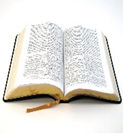 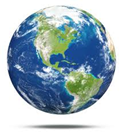 6. The Solution

My birth gender is not the problem. Changing it is not the solution, or is it my choice.  It works against God and against us.  It leaves one “grasping for the wind” (Eccl. 2:26)
Agree with God; after all, this is Truth!  Gender identity begins as a fact, not as a commandment.
Embrace the powerful identity God gave us.  True power and beauty (spiritual/pragmatic) is found by embracing our birth gender and letting God fill us with His spirit.  It begins with what is in us, then it will be seen by God and others.  If we abandon it, it cannot be replaced or exceeded by alternatives.
If one is guilty of a transgender identity, repent and be saved in Christ! (1st Cor. 6:9-11).  God loves you, Christ died for your redemption.  God will receive you and eternally bless you.
2019 Theme: 
“Bible Basics…
Where Life Meets God”
“Male and Female He Created Them”
(Genesis 1:26-28)

January 13, 2019